Mid Council Financial Network and the Board of Pensions
Regional Representatives becoming Church Consultants
A new role for a new day in the church —

working with churches to discern their benefits needs; 
helping churches be the best employers they can be; 
helping mid councils both as employers and in their role of working with congregations, validated ministries, compensation policies, etc.
2
Theology of Benefits
“I came that they may have life, and have it abundantly.”
John 10:10
3
[Speaker Notes: We believe that benefits considerations, whether at the Board or at mid council or in the local congregation, should be grounded theologically.]
A ministry of wholeness and compassionate care …
… cares about the health of body and soul.
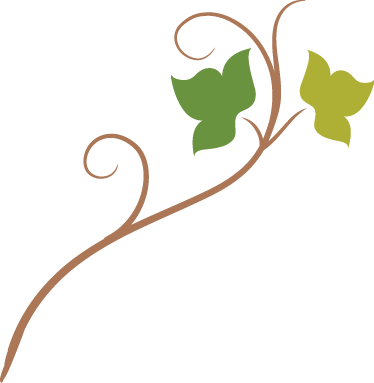 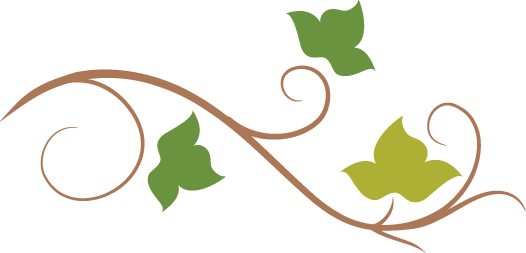 4
[Speaker Notes: Benefits are founded on God’s desire for wholeness, well being, abundant life]
Experience shalom – the flourishing of life …
“God saw that it was good.”
… through mutual care and well-being.
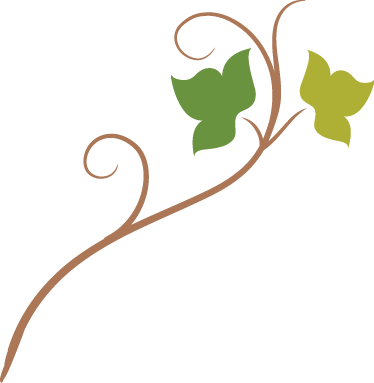 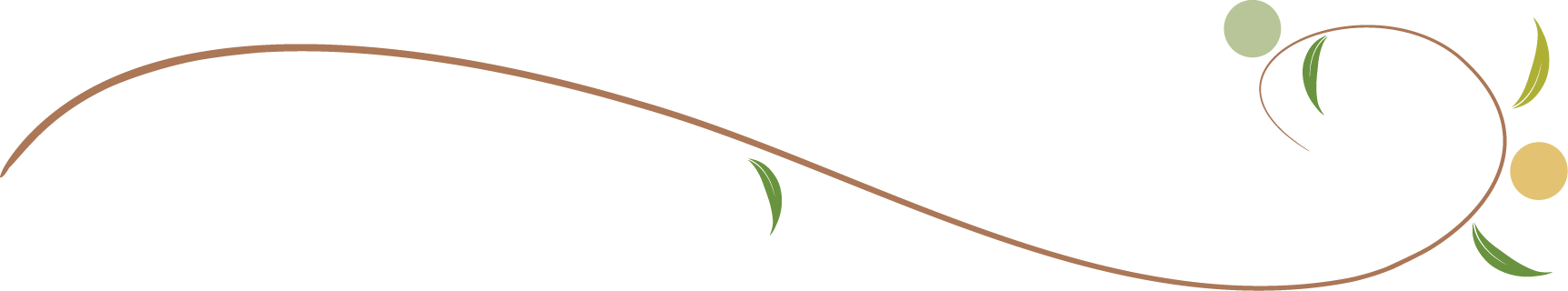 5
[Speaker Notes: God’s desire is that we should all experience shalom – wholeness.]
Live in caring community … in all that we are, have, and do …
The Holy Spirit gathers the Church and shapes its life.
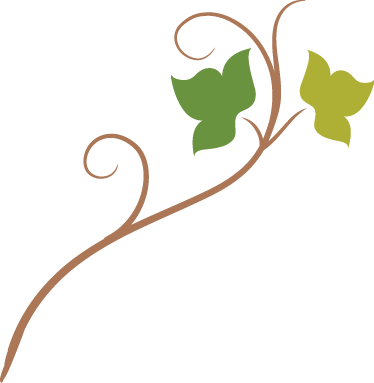 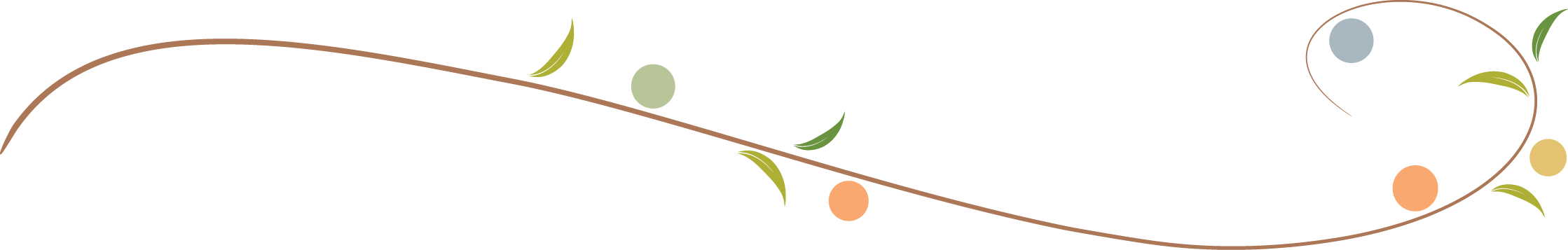 6
[Speaker Notes: The Church is committed to working for such wholeness for individuals, communities, and the world; at the heart of its mission]
The Church has affirmed just compensationfor its servants …
“… maintain justice, and do what is right.”
… including salary, benefits, vacation, andopportunities for spiritual growth and renewal.
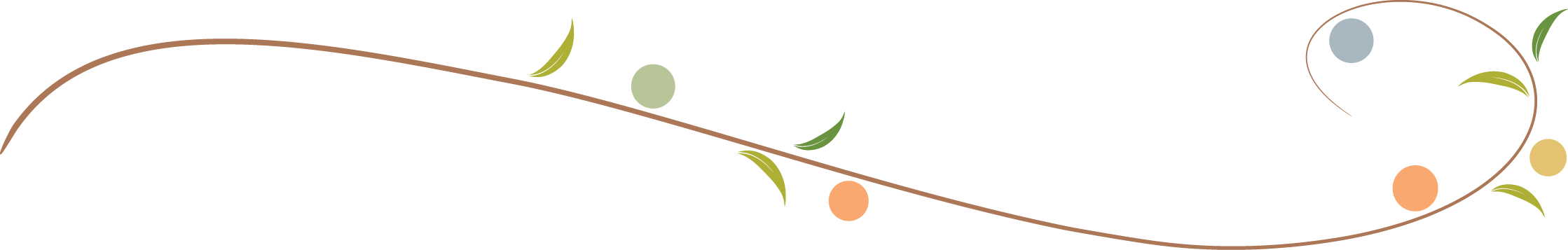 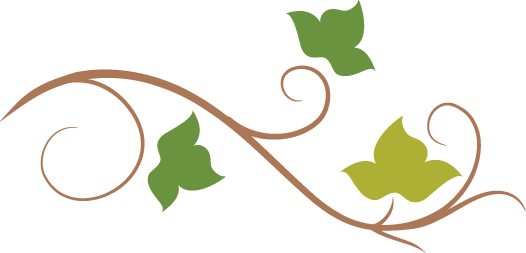 7
[Speaker Notes: The Church has historically committed to just compensation, including benefits]
We call people to varied forms of ministryand covenant to support them.
“As the body of Christ, we demonstrateabundant life to the world as a community of faith, hope, love, and witness.”
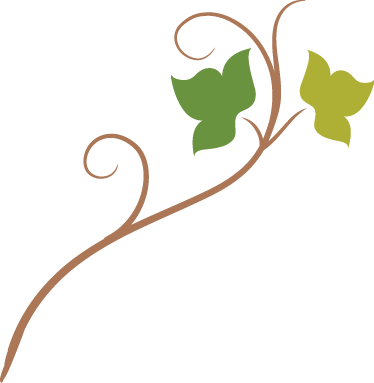 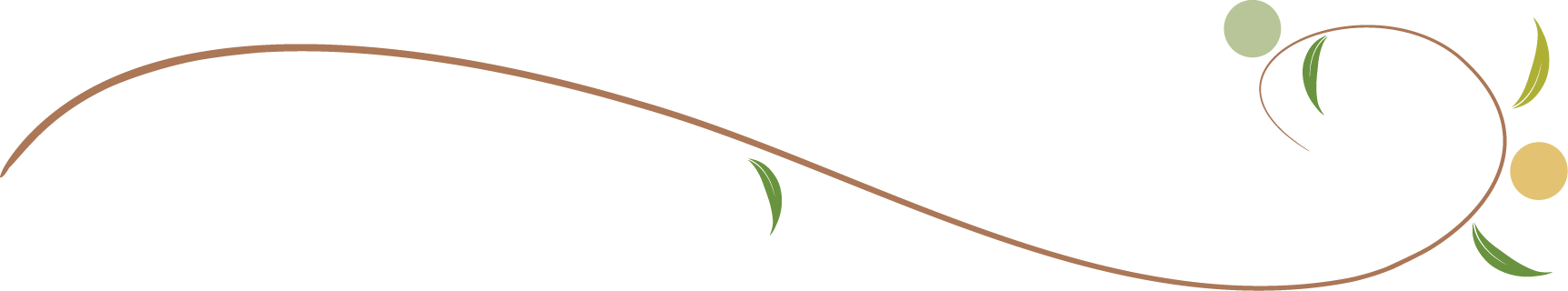 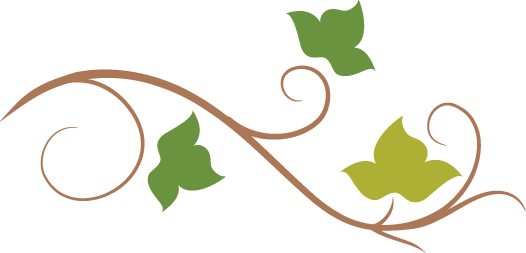 8
[Speaker Notes: On behalf of the whole PC(USA), the BOP administers a benefits plan and other programs (education, assistance) that promotes, supports and sustains the well being of church workers so that they may give their best gifts to the Church; the health and well being of church workers contributes to the health and wholeness of the Church and its mission]
For the Church, benefits for employeesis holy work.
“In the beginning was the Word, and the Word was with God, and the Word was God.He was in the beginning with God.All things came into being through him.”
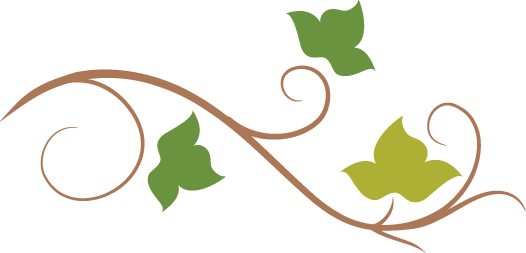 9
[Speaker Notes: The provision of benefits is holy work]
Call to Wholeness
“The desire for health and wholeness areat the heart of the gospel call ... ”
A Theology of Benefits
10
The Plan
$
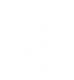 
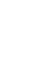 
*May also include Other Teaching Elders at employer discretion
11
[Speaker Notes: Menu on the right – more choices and flexibility

Choices, flexibility—PPO vs. EPO medical; DB Pension and/or RSP, other programs
Cost sharing and cost management

Medical Dues on the Menu
	Tiered Coverage level pricing
	Calculated on regional pricing model
	Expressed as fixed dollar amount – not a % of salary]
The Plan
$
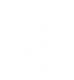 
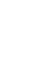 
*May also include Other Teaching Elders at employer discretion
12
[Speaker Notes: Pastor’s Participation—required for installed pastors; essentially the same as current traditional program; 

Installed Pastors must be enrolled in this participation which includes the following, without regard to number of hours worked:
	- Defined Pension Benefits
	- Death and Disability
	- Preferred Provider Organization Medical (PPO)

	Dues will be on a non-contributory % percentage basis. 
	- 2017 = 36.5% of Effective Salary]
A Focus on Other Teaching Elders
These are teaching elders (ministers) serving in any position other than installed or designated pastor, co-pastor, or associate pastor.
13
[Speaker Notes: This includes any teaching elders serving on the staff of a presbytery (who does not also serve as the installed pastor of a church…)

They may be enrolled in Pastor’s Participation if in validated ministries and working at least 20 hours per week (but they don’t have to be enrolled in Pastor’s Participation).]
A Focus on Other Teaching Elders
These are teaching elders (ministers) serving in any position other than installed or designated pastor, co-pastor, or associate pastor.

Flexibility, when desired
14
[Speaker Notes: for example, defined benefit pension and death and disability even if medical is available through other channels]
A Focus on Other Teaching Elders
These are teaching elders (ministers) serving in any position other than installed or designated pastor, co-pastor, or associate pastor.

Flexibility, when desired
But a trade-off
15
[Speaker Notes: what is lost when one is not enrolled in Pastor’s Participation: 
	pricing as percentage of salary; 
	access to CREDO and some Assistance Programs; 
	availability of transitional coverage]
A Focus on Other Teaching Elders
These are teaching elders (ministers) serving in any position other than installed or designated pastor, co-pastor, or associate pastor.

Flexibility, when desired
But a trade-off
Caution about rushing to form policy
16
[Speaker Notes: We encourage presbyteries to be cautious about creating policy for how all Other Teaching Elders must be treated by all churches in a presbytery. This group includes interims and all other manner of temporary positions.

Flexibility has been requested and is being offered; recognition is that different people have different needs; forming a one-size-fits-all policy can diminish the opportunity of flexibility]
A Focus on Other Teaching Elders
These are teaching elders (ministers) serving in any position other than installed or designated pastor, co-pastor, or associate pastor.

Flexibility, when desired
But a trade-off
Caution about rushing to form policy
Reminder that employer with multiple OTEs must put all in Pastor’s Participation or all in Menu Plan
17
New for 2017
Employer Agreements – July-Sept
Employer chooses:
what benefits to offer,
who is offered (per employer-defined class),
how much the employee may contribute
Employer Decision Support tools model the choices, associated costs, and total costs

Employee Annual Enrollment – Oct-Nov
Employees choose coverage and level
18
[Speaker Notes: The Employer Agreement has two important functions:

It details specific information on the benefits your employer offers. The Employer Agreement defines who is eligible for benefits and the benefits available to them. Therefore, it is critical to carefully define each benefit group and the benefits for which each group is eligible.

Employees will make benefit elections based on the choices available to them as described in the Employer Agreement. For example, employees will be able to enroll for dental coverage only if the Employer Agreement specifies that dental coverage is available to that benefit group.]
19
Medical Coverage
Medical Benefits
Network
Plan Basics
PPO and EPO
Preventive Care
The Call to Health
Prescription Benefits
Annual Enrollment
Medical Network
[Speaker Notes: The Blue Cross Network is the largest network in the country, 

With 97% of all US Hospitals, And 

92% if all US Doctors and Providers in all 50 states

And this network applies to BOTH the PPO coverage and the EPO coverage

This means that full access to providers and full benefits coverage is available to you in all 50 states. So if you are traveling or if your child is away at college there are no limitations.]
PPO Medical Network
Find providers at: www.highmarkbcbs.com or 888-835-2959
Click Find a Doctor for:
Provider Directory, 
Provider Reviews and 
Care Cost Calculator
Medical Plan Basics
Copays
Flat dollar amount you pay for office visits and generic prescriptions
Deductibles
Amount you pay before the health plan pays
Copayments (coinsurance)
Percentage of charges you pay after deductible
Copayment Maximum (out of pocket max)
Maximum amount you could pay in a year
[Speaker Notes: Next, let’s look at the medical coverage – how does the plan work?

Let’s start with a quick review of the vocabulary 

The PPO has a separate deductible for in-network and out of network care, but honestly, because the Blues network is so big, very few of our members ever need to go out of the network.]
PPO and EPO Coverage Basics*
*For in-network services
[Speaker Notes: So here’s a high level look at the Board’s PPO and EPO coverage's. You have a more detailed chart in your folders. 
Both plans have a $0 Copay for Preventive exams
The Board has a strong commitment to preventive care. Our Plan pays 100% of office visit, lab work, and screening tests for recommended preventive care. 
Next, I’d like to draw your attention to the EAP Benefits (brochure)
New for 2017 is a Telemedicine Benefit
Office Visit Copays …
Vision Exam Benefit …
Network Deductibles
A unique feature of the Board’s PPO Plan is that Deductibles and the Out of Pocket maximums vary with salary.
This reflects a basic Presbyterian social justice concept – one that we call “Community Nature”:
“To those for whom more is given, more is expected.” 
So your PPO deductible and out of pocket costs vary according to your means
EPO has a flat $2,000 deductible for all
Both plans have 20% member coinsurance for higher level services
For instance, Emergency Room Care, Inpatient hospital stays and out patient surgery would all be subject to deductible and then 20% member paid coinsurance.
And only the PPO has out of network medical coverage. That care is covered at a member paid 40% coinsurance after the deductiblee
Also unique to the PPO is a Hearing Aid benefit and Infertility treatments. 
Refer to the chart for more details.]
2017 PPO Medical Deductible and Maximum
25
[Speaker Notes: The PPO deductible chart is very busy but it illustrates that concept of community nature. 

The best way to read this chart is to find your salary range and just look at that line:

Deductible
As I said, Medical deductibles are based on salary and whether you met the Call to Health in the prior year: 

The standard In-Network Deductible is 1.5% of effective salary for the member and if they have a family, +1.5% of effective salary for the rest of the family. 
If you meet the Call to Health, the Member and Family deductibles are 1.0% of salary for each
For out of Network services – Deductibles are 2.5% of effective salary

Copayment is 20% In Network
After network deductible is met, the member pays 20% copayment for eligible in  network services. These copayments also accumulate toward an annual copayment limit. 
After the member has paid 5% of effective salary in copayments, the Board pays 100% of their eligible network costs.
Out-of-Network Copayment is 40%
After out-of-network deductible is met, the member pays 40% copayment for eligible out-of-network services. Just as it does with in network, this counts toward copayment limit. After the member has paid 15% of effective salary in copayments, the Board pays 100% of eligible costs.

Your maximum out of pocket costs also vary with salary.]
2017 EPO Medical Deductible and Maximum
26
[Speaker Notes: The EPO has a more conventional, flat deductible amount of $2,000 for an individual; reduced to $1,500 if they meet the Call to Health. 
And  an individual copayment maximum of $7,150. So there is significantly greater risk exposure in this plan.]
Comprehensive Preventive Care
[Speaker Notes: At the Board, we really believe in Preventive care and have been promoting preventive medicine for years. Long before it became a requirement under Obamacare. 

We see health as a gift from God and we believe that we all have an obligation to be good stewards of the blessing of health

From a preventive perspective, our plan covers more services, more frequently than required  by law

For example, if you ever had a suspicious mammogram – all future mammograms are considered diagnostic and will no longer fall under the 100% coverage.  
With the Board, that’s not the case. At least one mammogram every year is covered at 100% no matter what your medical history. 

So all preventive care, immunizations, flu shots, colonoscopy's, etc are covered at 100% with no member cost-sharing.]
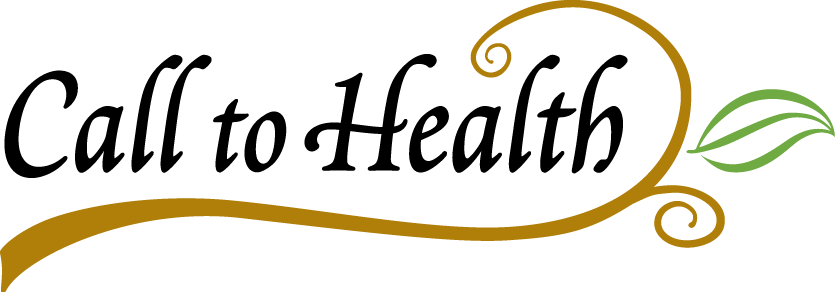 Lower your 2018 medical deductibles
Save from $220 to $870
Look for more information January 2017
Complete challenges by September 30, 2017!
www.CalltoHealth.org 
or access on Benefits Connect
[Speaker Notes: We see the Call to Health as the member’s opportunity - your opportunity - to take positive health actions in year 1 and save money on medical deductible costs in year 2 – for you and your family. 

This is the member’s opportunity to earn lower deductibles and improve your health.]
Prescription Benefits
29
[Speaker Notes: The PPO and EPO drug programs are very similar.  Both plans DO NOT have a deductible 

By far, the most favorable pricing is for Generic Drugs. A flat $10 or $12 or less.
Generic drugs are SAFE, they are PROVEN & EFFECTIVE; less expensive for YOU and for the PLAN. 

But sometimes, a generic drug  is not available to treat certain conditions
OR  a new brand drug comes to market that represents significant medical breakthrough – so of course,  brand drugs are also very important for medical care. 

Because the cost of brand drugs are higher, the member cost share for these drugs is also higher;  Member cost share for brand drugs is:

30% and 35% for the Brand Formulary drugs, subject to a minimum and a maximum. 
You should know that in 2015, the average member cost for a brand formulary drug  prescription was $44.
	
There is also 50% coverage for non-Formulary drugs in the PPO, and please note, 
The EPO does not cover Non-Formulary drugs unless there is a strong medical necessity

The Board’s PPO Plan also has an annual family out of pocket maximum of $3,000. Once a family hits the prescription copayment maximum, the rest of your brand formulary and generic prescription drugs for the remainder of the year will be free – so that’s a big plus if you or your family have high Rx drug utilization.]
30
Need Further Help?
Church Consultants – geographically-assigned

Employer Services – 800-773-7752
31
Time for Discussion
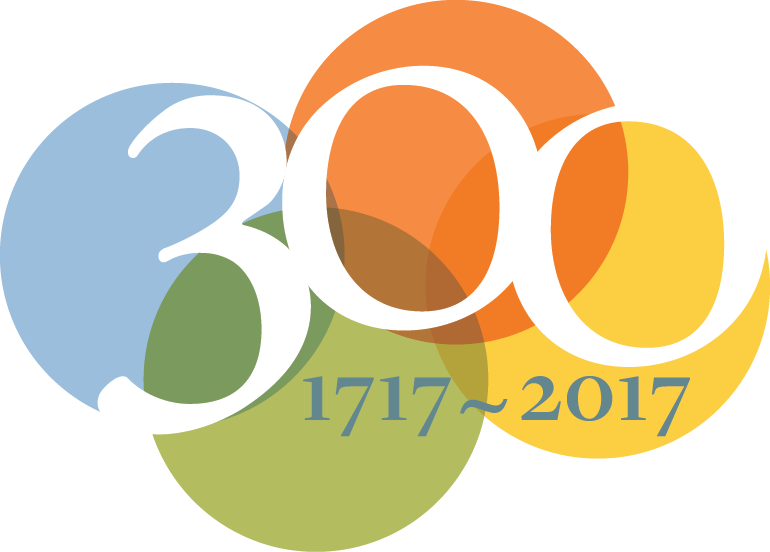 Serving More. Serving Better. Serving the Church.
32